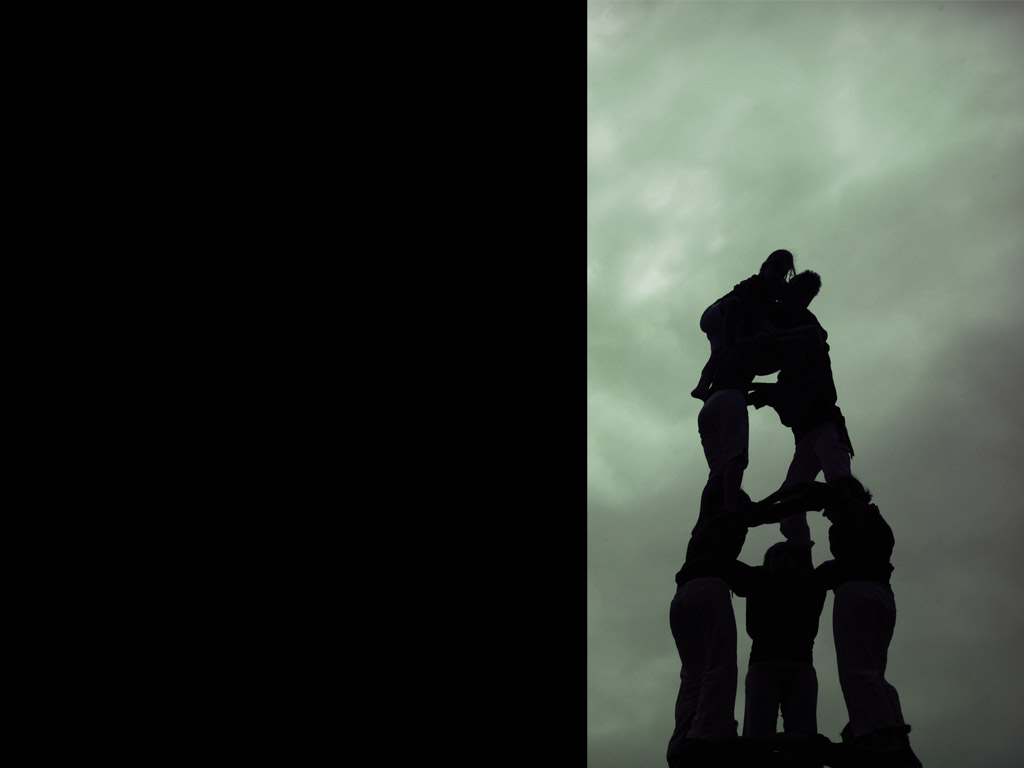 How To Lead and Grow a Healthy Small Group
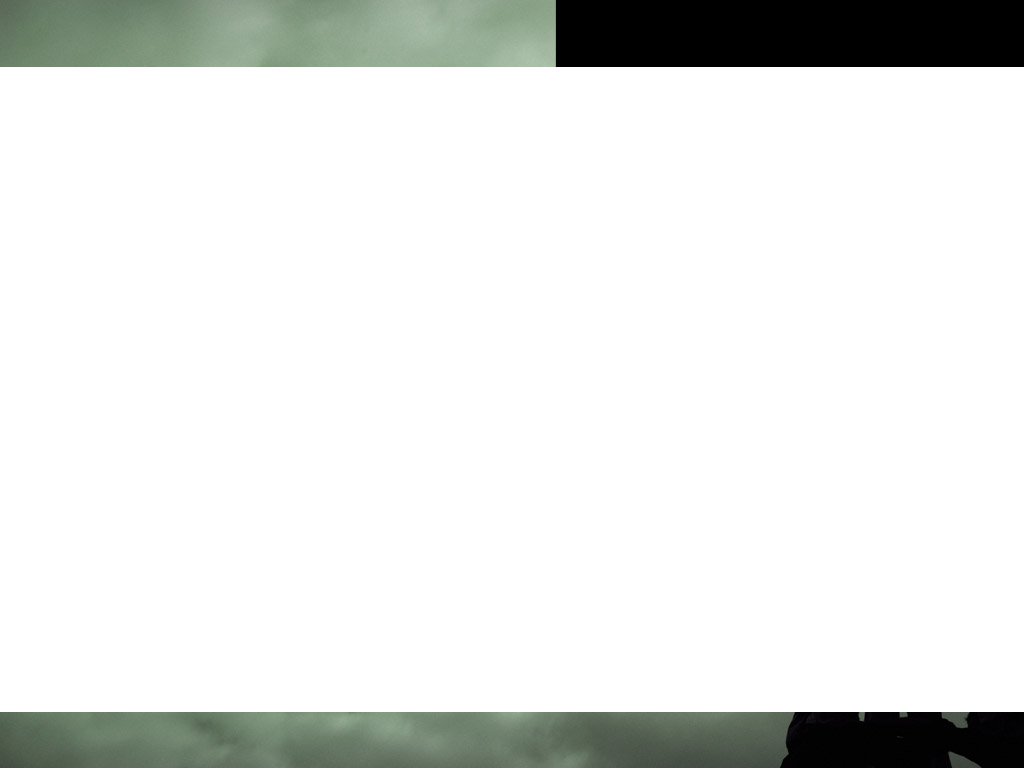 SMALL GROUP DYNAMICS
Session One:


Keys to Healthy Small Groups
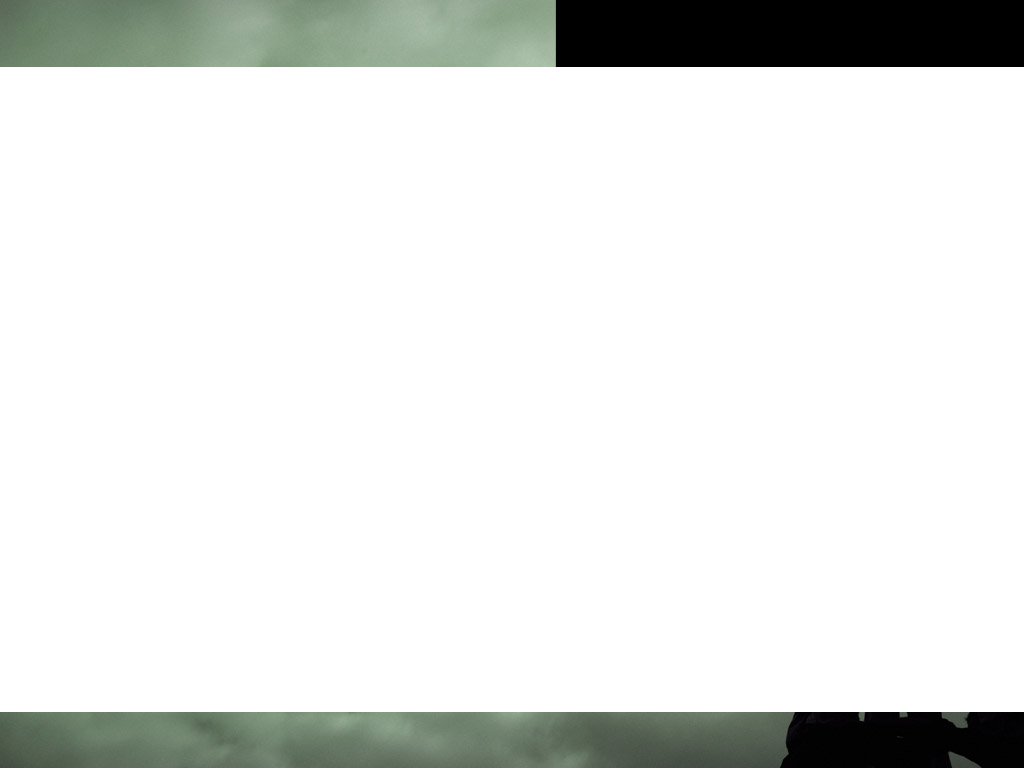 SMALL GROUP DYNAMICS
True or False?


“If a small group is full of Christians, it will automatically be healthy and grow."
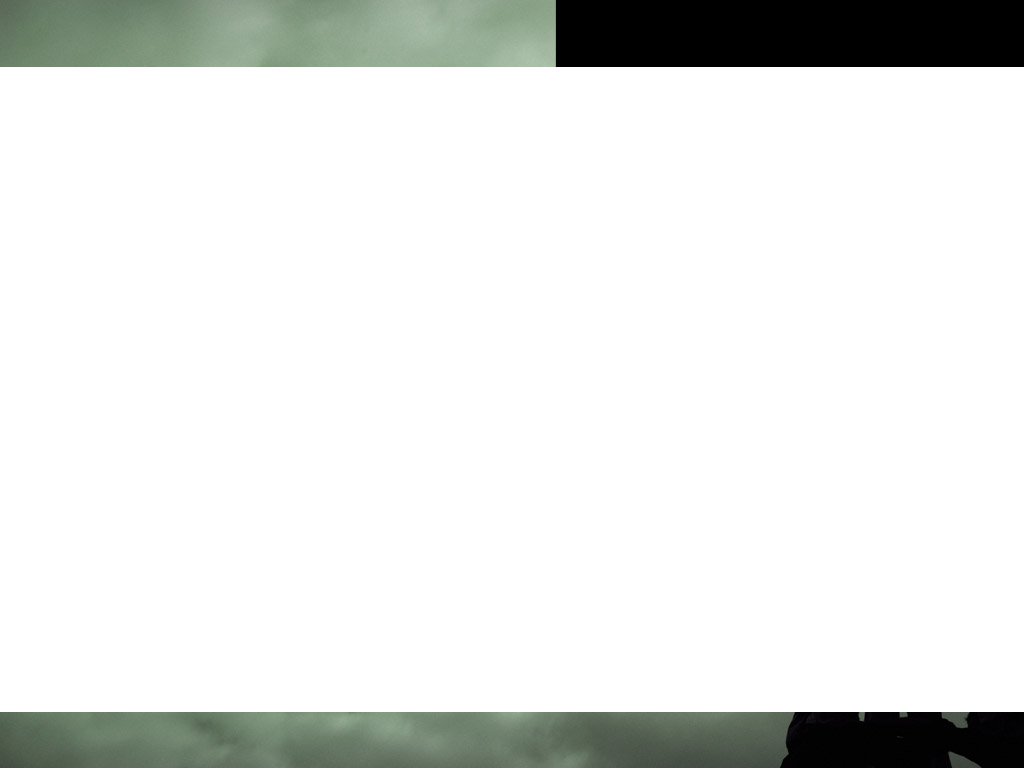 SMALL GROUP DYNAMICS
Handout
(p. 40-43)

“ReGroup” Participant’s Guide
(Cloud, Donahue & Townsend/Zondervan)

“Determining Your Group’s Purpose”
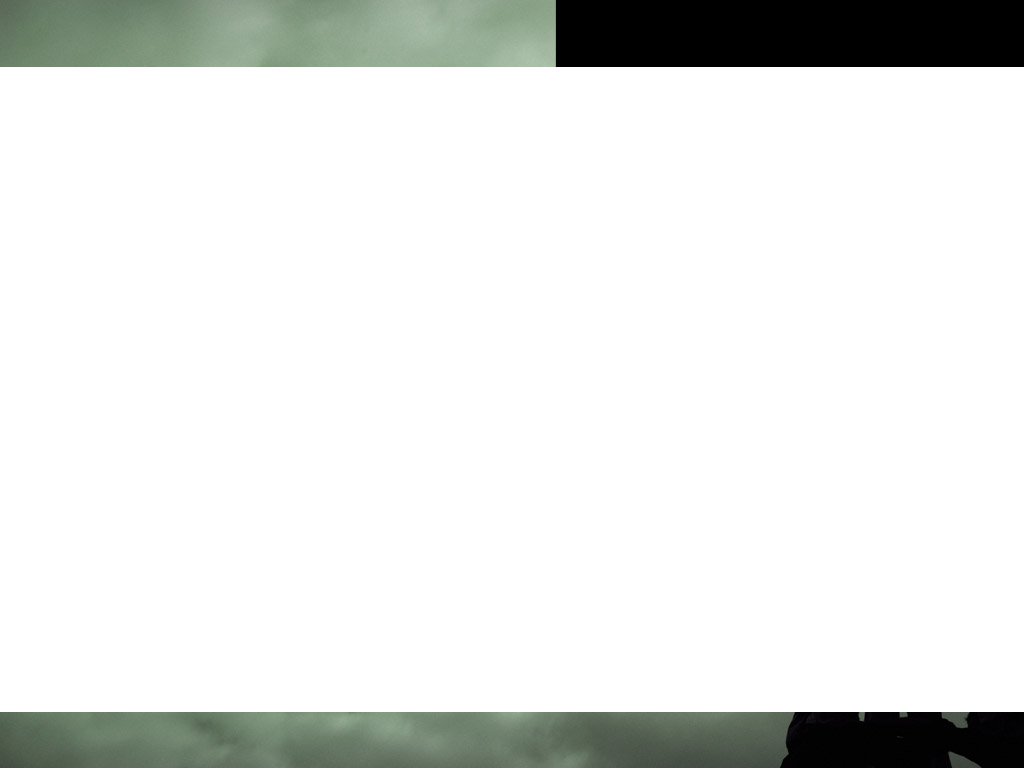 SMALL GROUP DYNAMICS
Watch
(15 minutes)

“ReGroup” Disc 1
(Cloud, Donahue & Townsend/Zondervan)

Session Four – Determining Your Group’s Purposes

“Segment One: Determining Your Purpose”
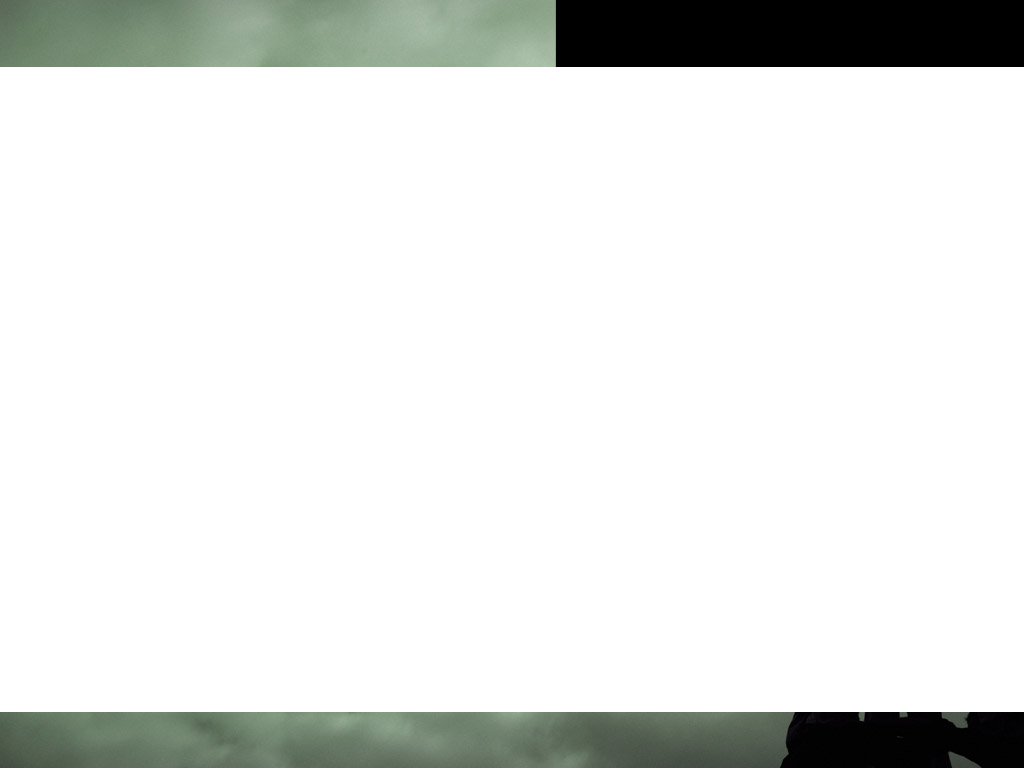 SMALL GROUP DYNAMICS
Handout
(p. 55-58)

“ReGroup” Participant’s Guide
(Cloud, Donahue & Townsend/Zondervan)

“Tip Two: Being Attentive”
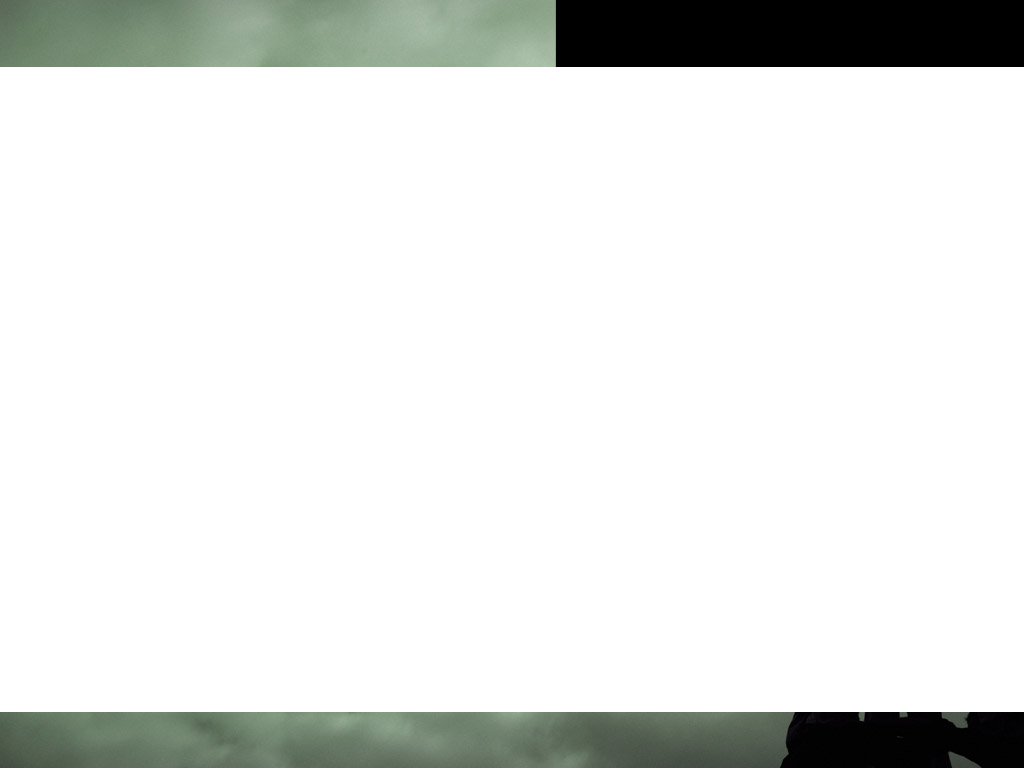 SMALL GROUP DYNAMICS
Watch
(5 minutes)

“ReGroup” Disc 2
(Cloud, Donahue & Townsend/Zondervan)

“Tip Two: Being Attentive”
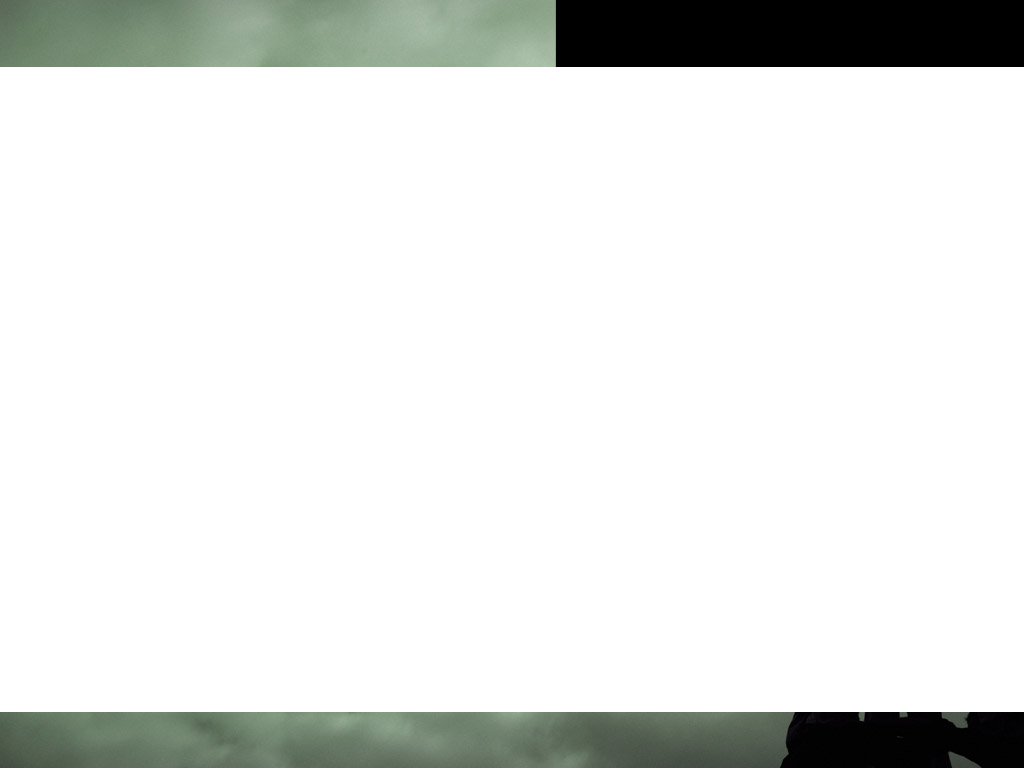 Next Session:


The Group Leader and Shepherding
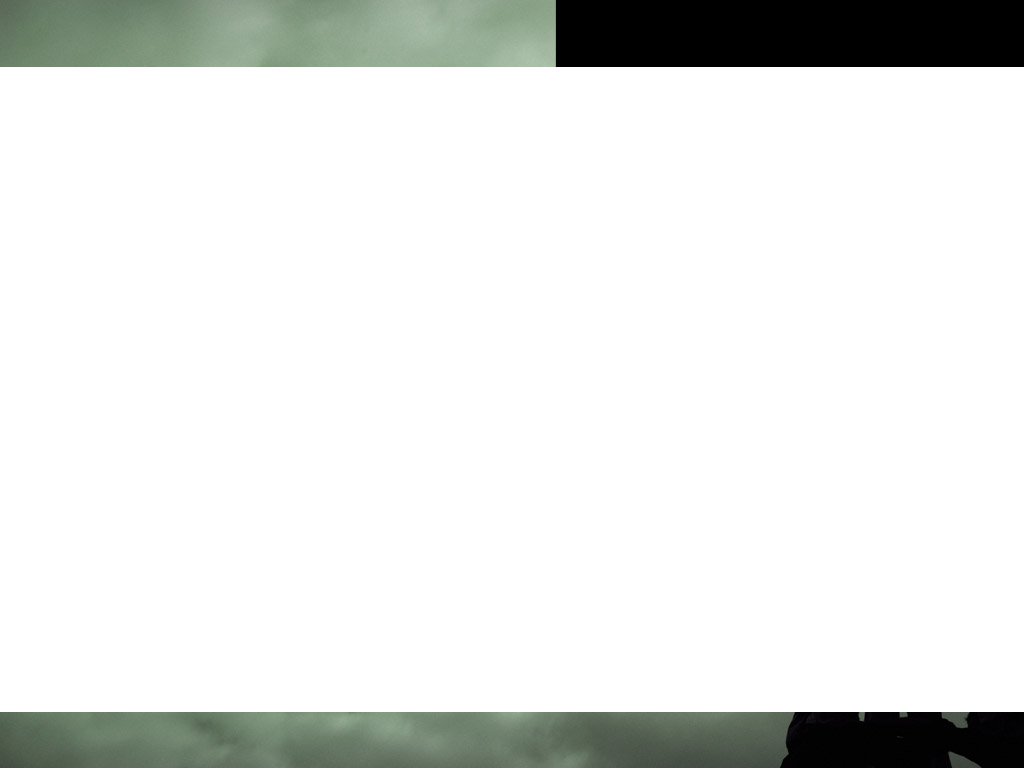 SMALL GROUP DYNAMICS
Session Two:


The Group Leader and Shepherding
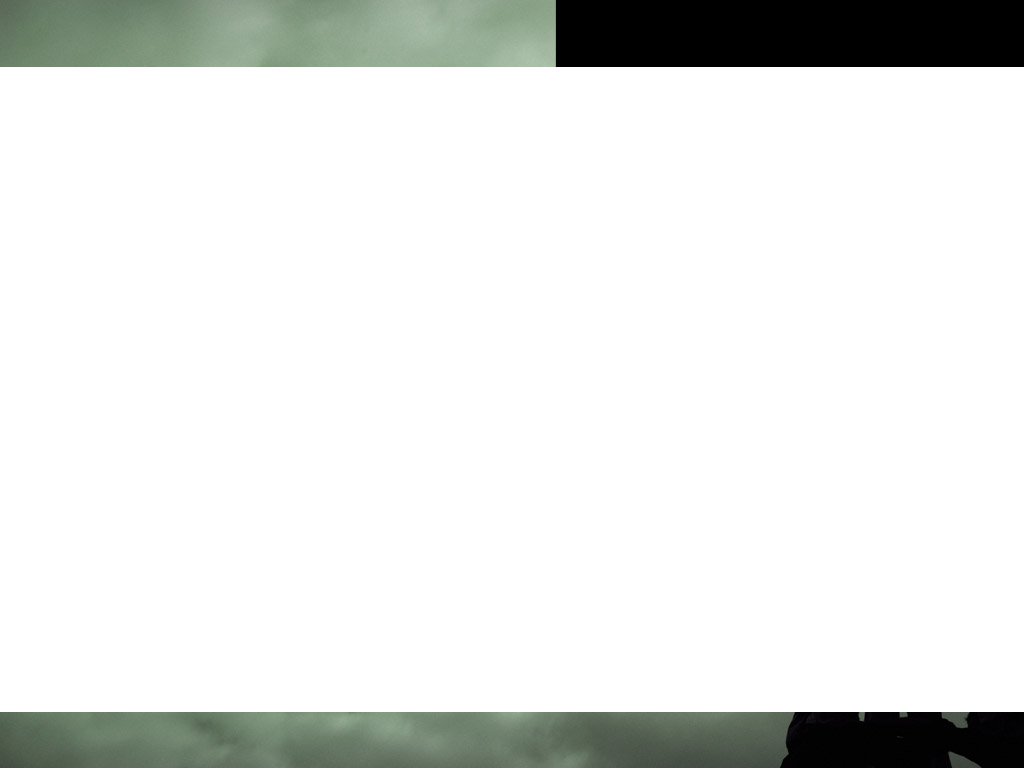 SMALL GROUP DYNAMICS
Handout
(p. 24-27)

“ReGroup” Participant’s Guide
(Cloud, Donahue & Townsend/Zondervan)

“Five Habits of Life-Changing Groups”
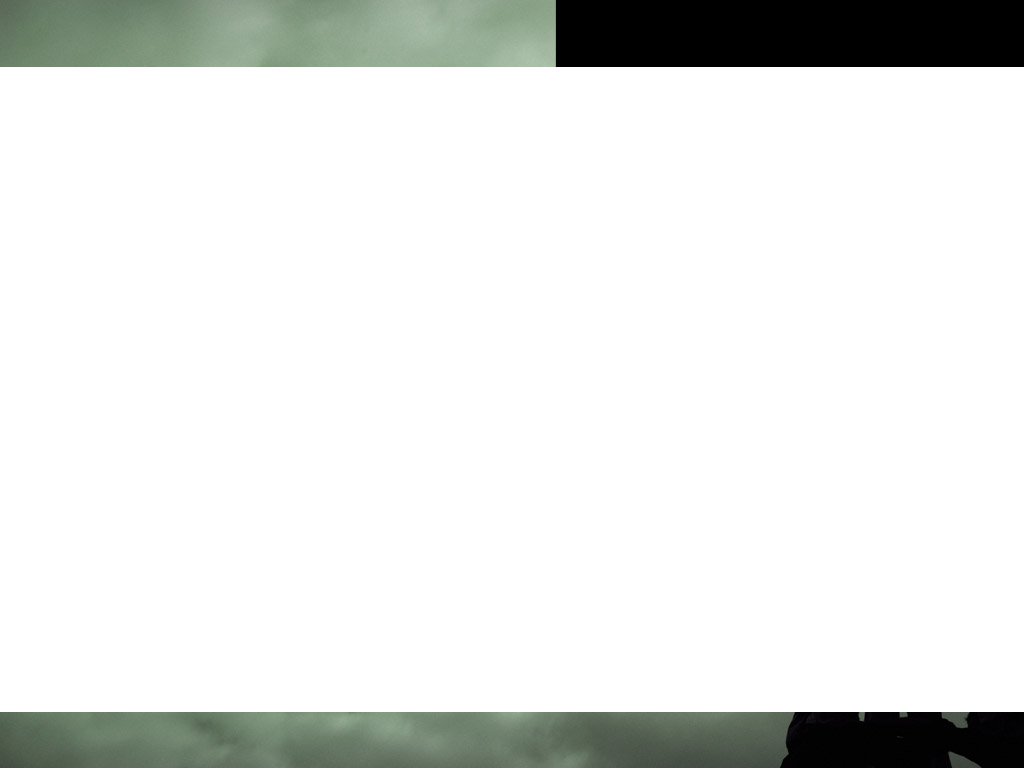 SMALL GROUP DYNAMICS
Watch
(23 minutes)

“ReGroup” Disc 1
(Cloud, Donahue & Townsend/Zondervan)

Session Two – Five Habits of Life-Changing Groups

“Segment One: The Five Essential Habits”
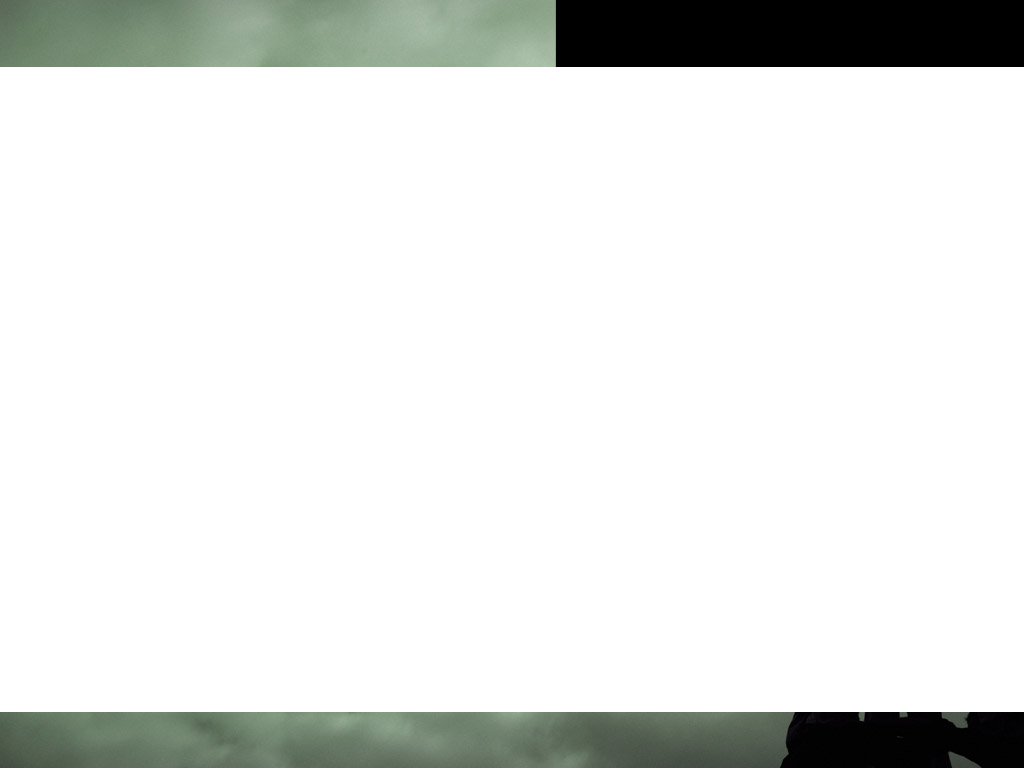 SMALL GROUP DYNAMICS
Input
(15 mins)
Four Key Skills for Small Groups Leaders
Build a Leadership Team
Conduct Life-Changing Group Meetings
Shepherd the Members of Your Group
Expand the Ministry
“Leading Life Changing Small Groups”
Donahue (Zondervan, 1996)
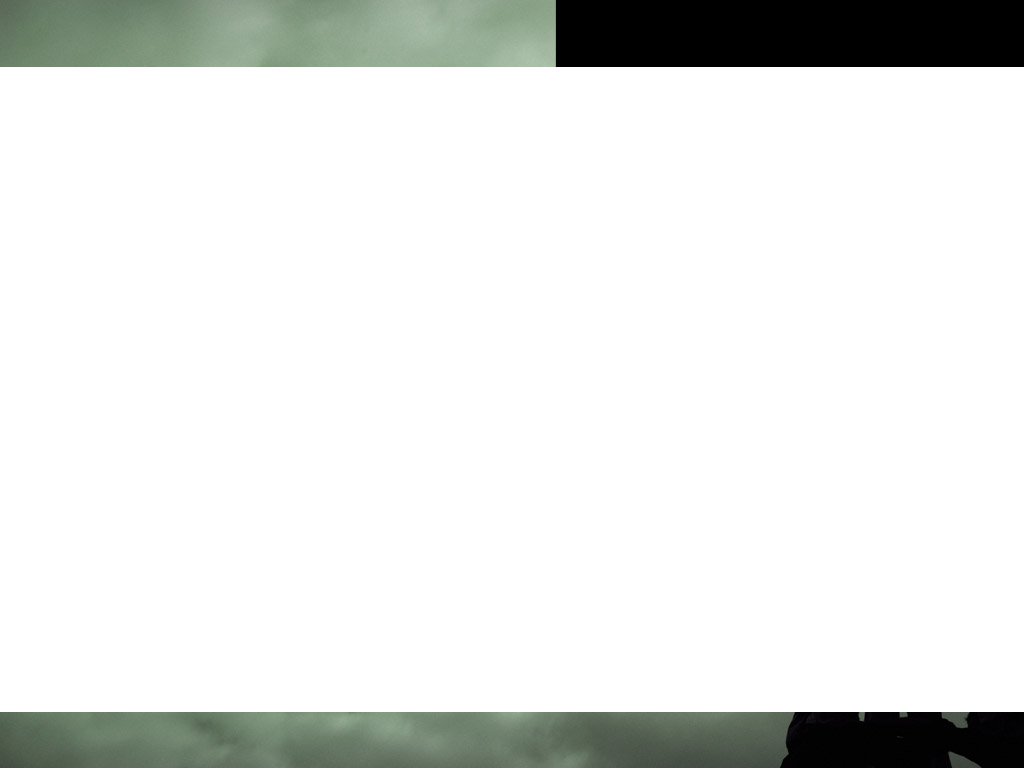 SMALL GROUP DYNAMICS
Input
Build a Leadership Team
Reflect on God’s calling on your life
Choose a person to mentor as you lead your group
Find a host and a venue
Equip yourself spiritually and with skills
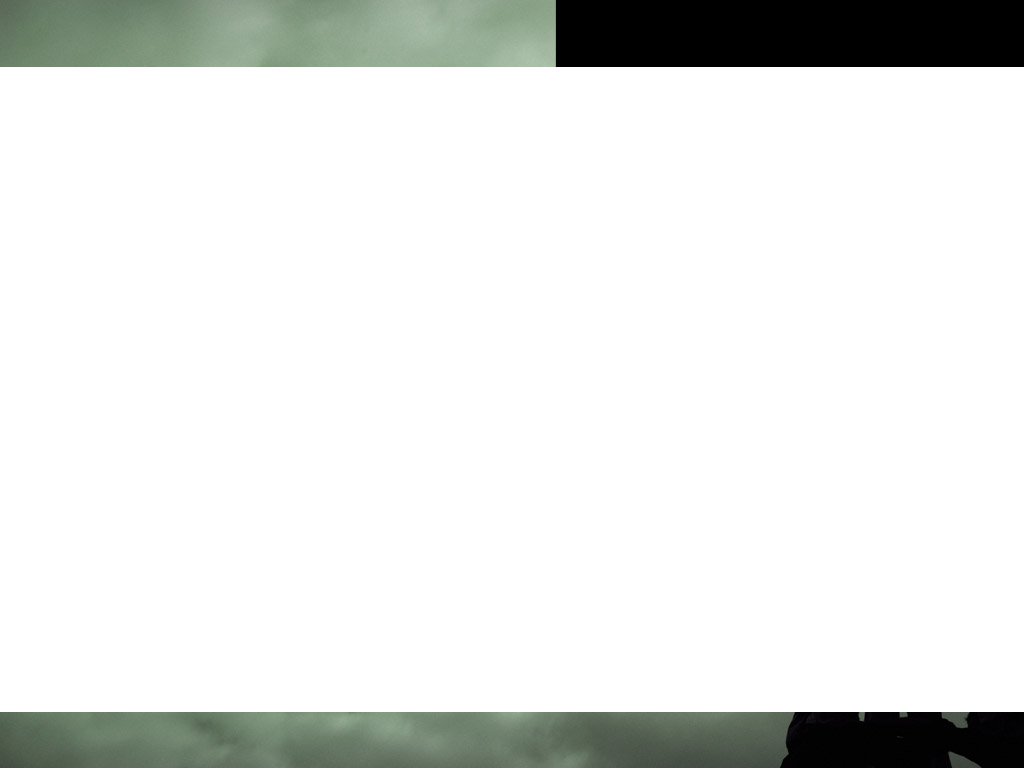 SMALL GROUP DYNAMICS
Input
Conduct Life-Changing Group Meetings
Identify who will be in your group
Select your material
Share the responsibility
Report your progress
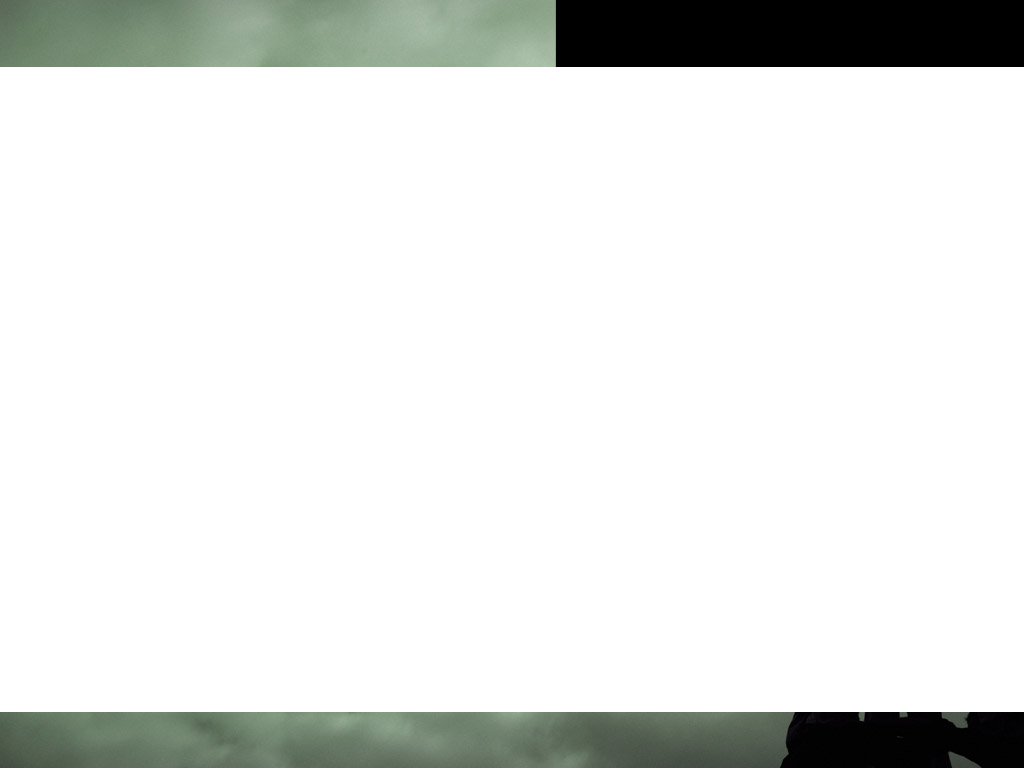 SMALL GROUP DYNAMICS
Input
Shepherd the Members of Your Group
Pray for your meeting and your group
Exercise oversight of your group
Model Christ-likeness to your group
Be vulnerable
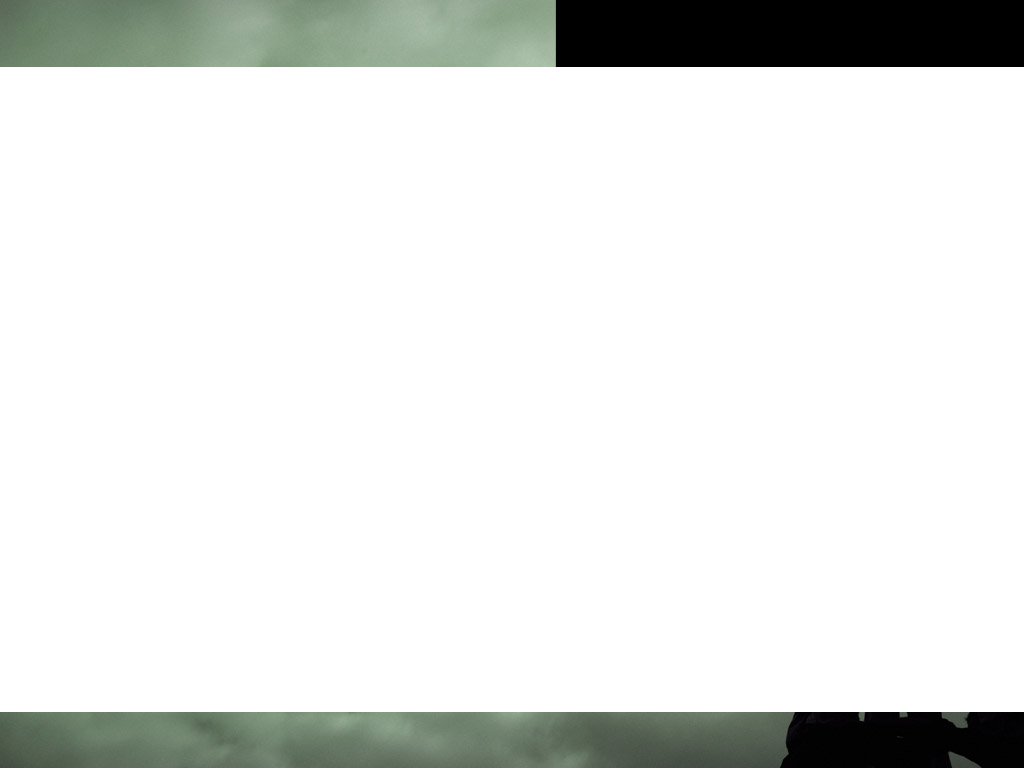 SMALL GROUP DYNAMICS
Input
Expand the ministry
Use the open chair to invite others
Encourage a healthy relationship with the church
Assign to your apprentice people to shepherd
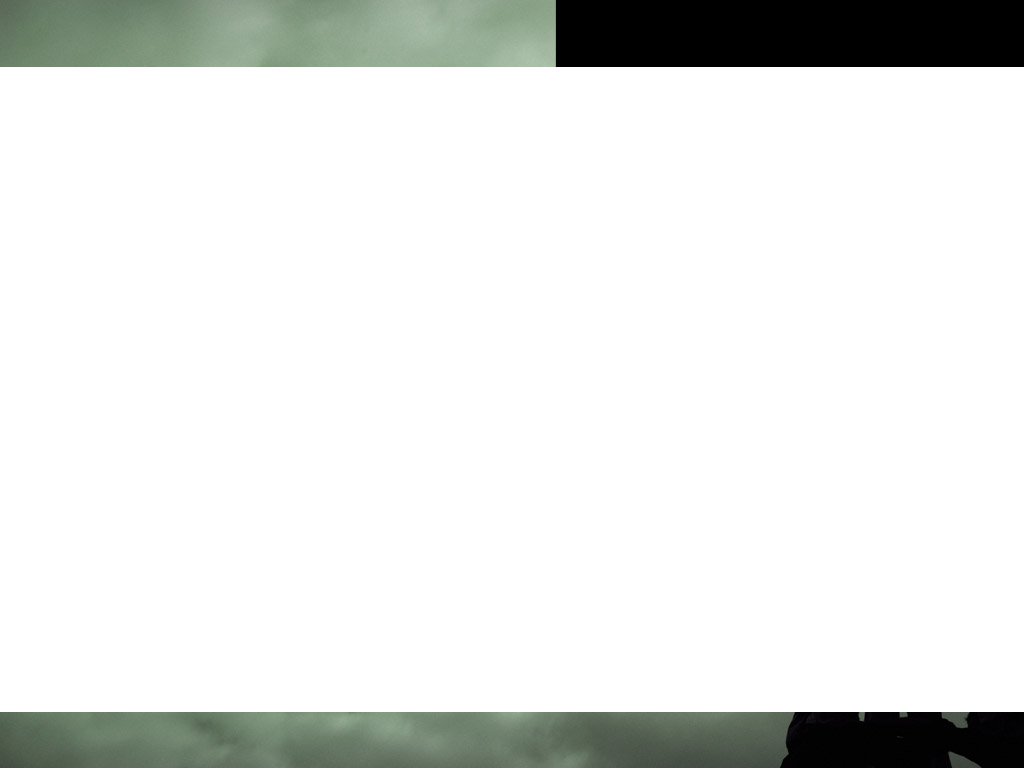 SMALL GROUP DYNAMICS
Watch
(15 minutes)
“An Hour On Sunday”
Highlights
(Willow Creek Australia)
Part 2: “The Wonder of a Quieted Soul”
Drama and Song